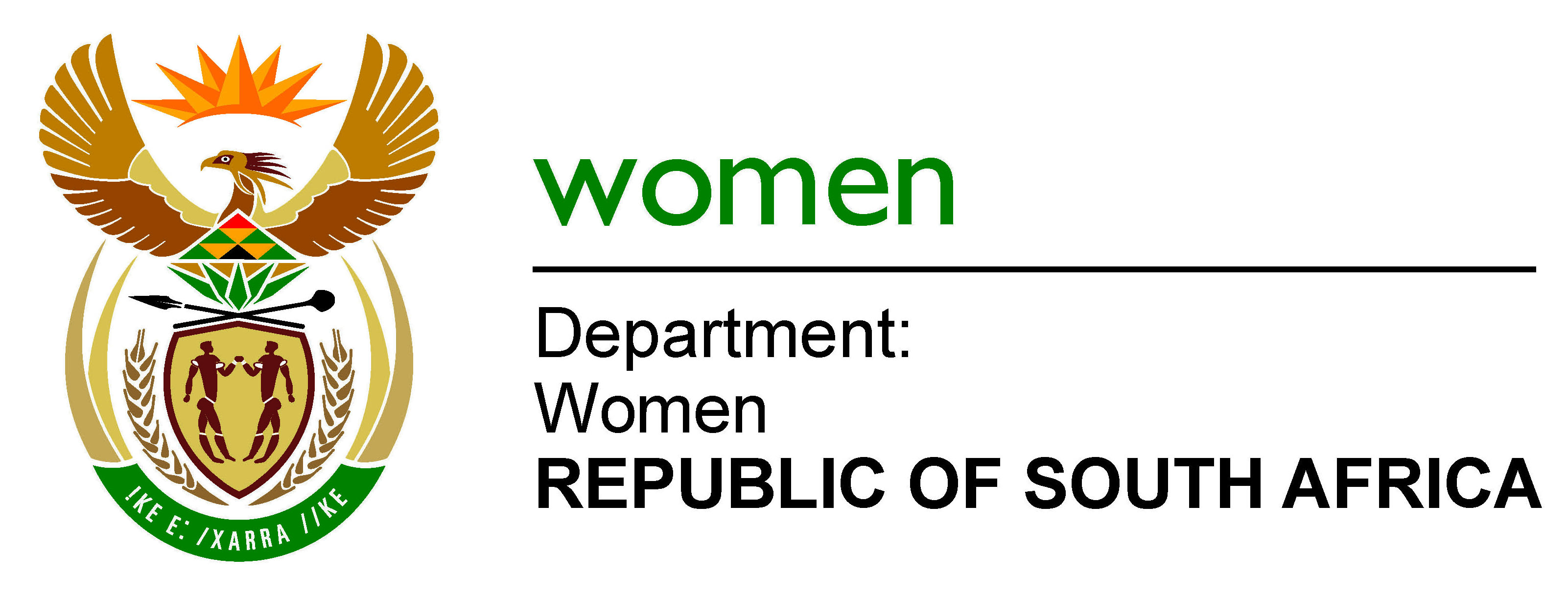 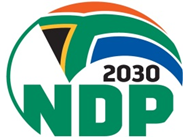 DEPARTMENT OF WOMEN (DOW)4th QUARTER PERFORMANCE INFORMATION 2018/19Presentation to Portfolio Committee17 September 2019
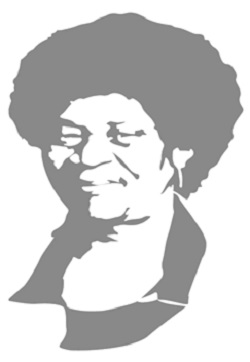 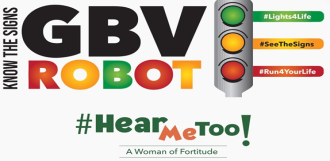 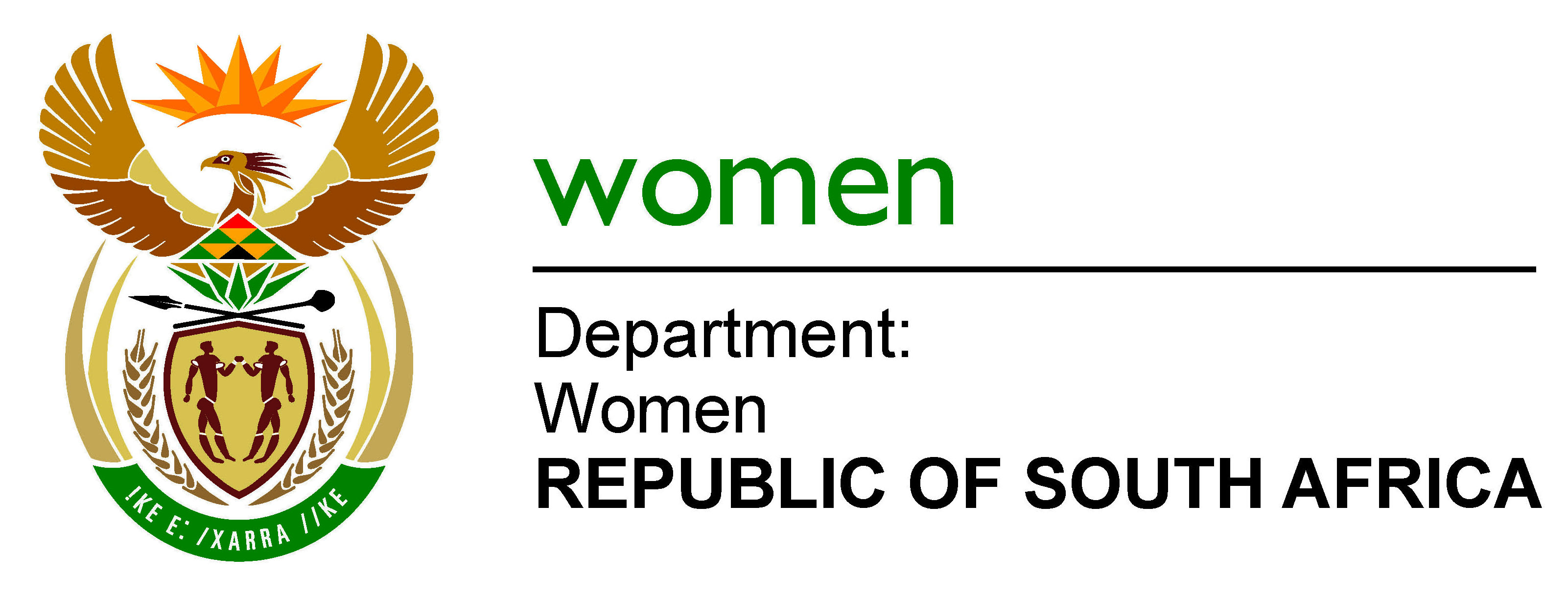 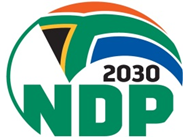 PART A
Strategic Focus and General Information 
 PART B
Quarter 4 Departmental Performance Information 2018/19Five Year (2014/15 – 2019/20) DoW Annual Performance Information
Click to add subtitle
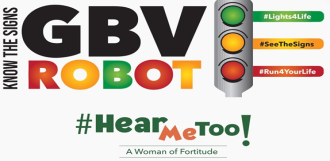 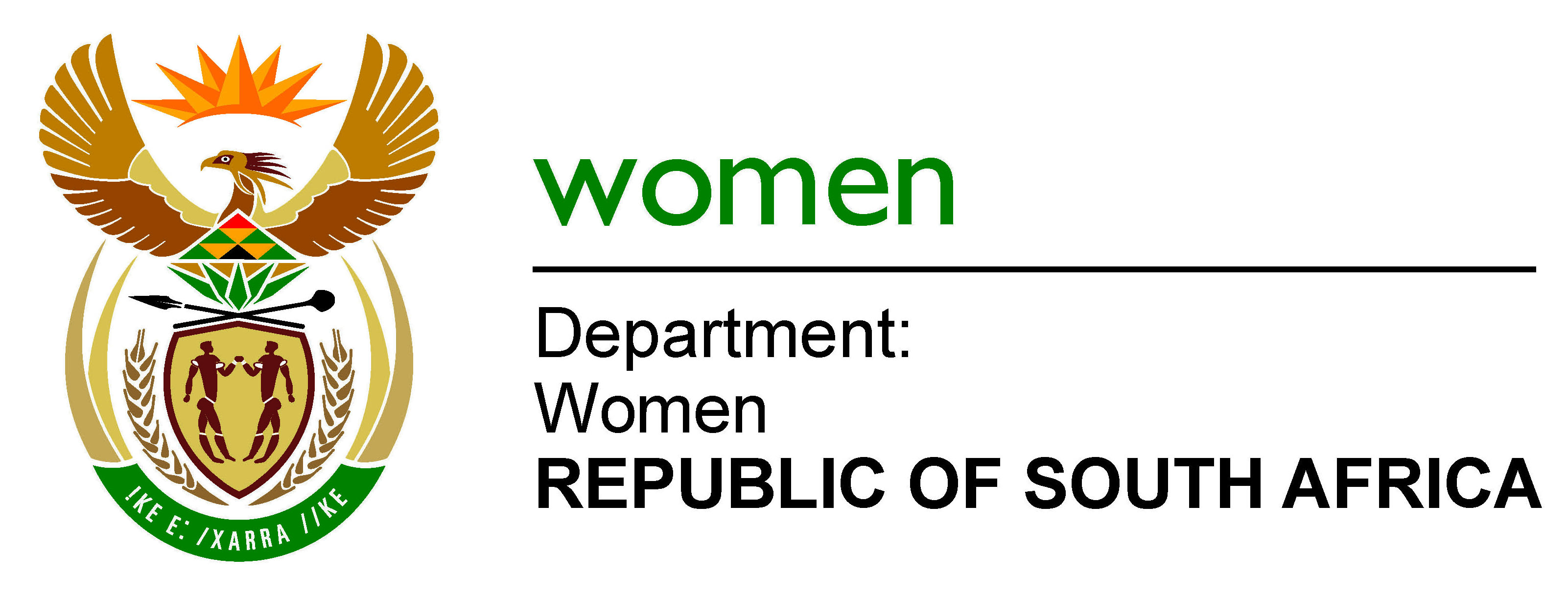 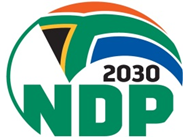 PART A: STRATEGIC FOCUS OF DOW
The strategic focus of the Department concentrates on paying special attention to eradication of  inequalities and prevailing injustices in our country by strengthening and supporting initiatives on:
Addressing the financial and economic exclusion of women, gender mainstreaming and ensuring the financial inclusion of women in the economy, monitoring and evaluation of placing empowerment of women in centre of plans and implementation of the Nine Point Plan; and the impact of the Nine Point Plan; (Outcomes 4, 5, 6, 7, 10) 
Addressing discrimination against women in social participation and the impact of social protection and care policy and programmes (Outcomes 2, 13 and 14)
Addressing the scourge of violence against women and children, awareness raising and monitoring of gender based violence including social cohesion and nation building initiatives and the impact of crime prevention and law enforcement strategy and programmes. (Outcomes 3 and 14)
Engaging with StatsSA in relation to the monitoring of the indicators against SDG 5, and encouraging gender disaggregated reporting against all SDGs
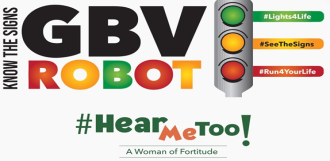 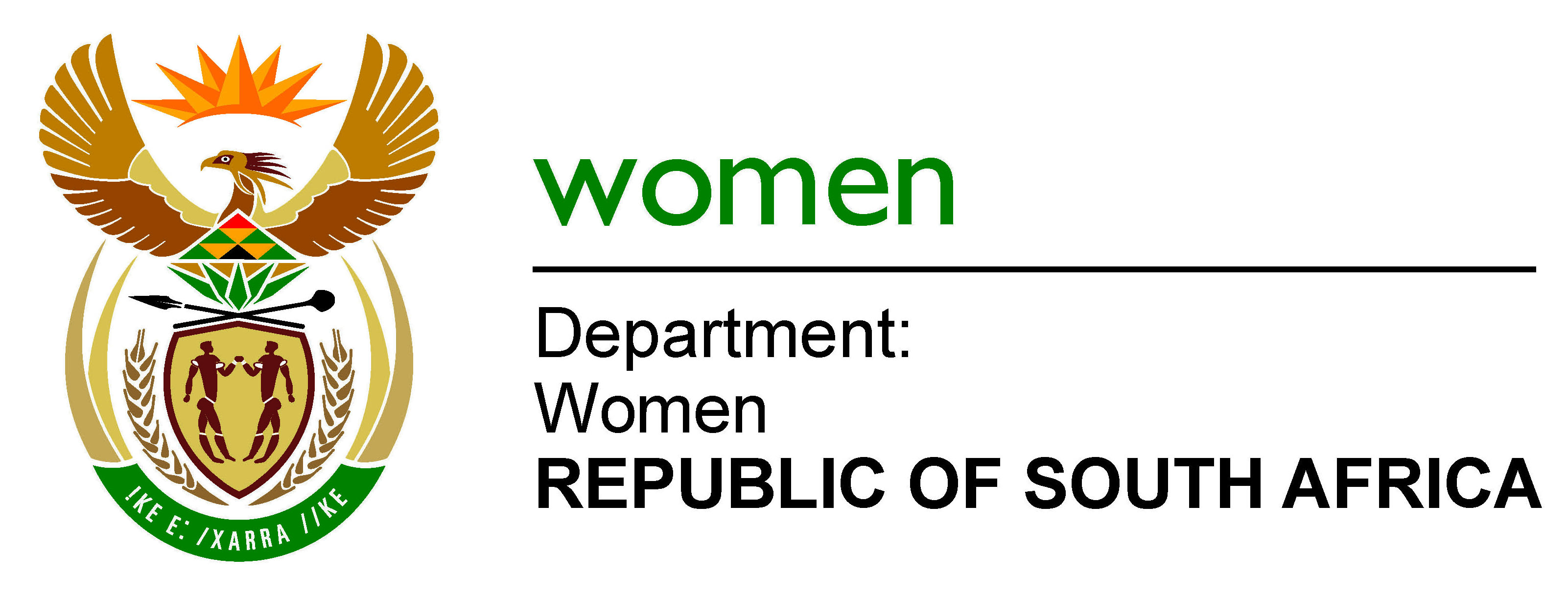 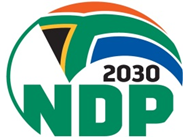 PART A: ORGANISATION & BUDGET PROG STRUCTURE
Department’s Organisational Design is structured into 
4 components reporting directly to Accounting Officer
ODG, Ministry staff, Communication and Internal Audit
3 Divisions reporting directly to the Accounting Officer – 
Strategic Management, 
Corporate Management
Financial Management; 
2 Branches reporting directly to the Accounting Officer – 
Social Transformation and Economic Empowerment; 
Policy Stakeholder Coordination and Knowledge Management.
Budget Programme Structure is structured into three programmes: 
1. Administration; 
2. Social Transformation and Economic Empowerment; and 
3. Policy, Stakeholder and Knowledge Management
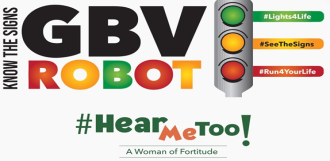 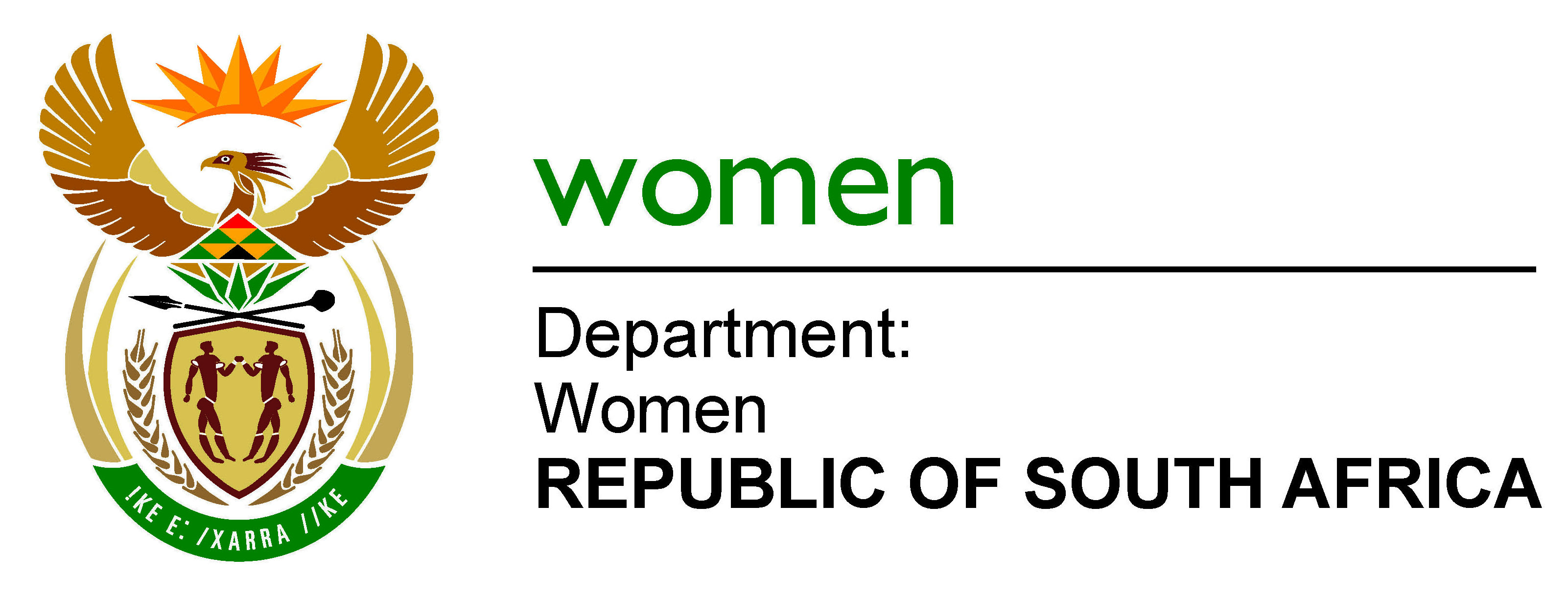 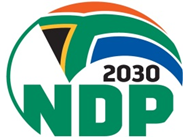 PART B: PERFORMANCE INFORMATION Q4
Click to add subtitle
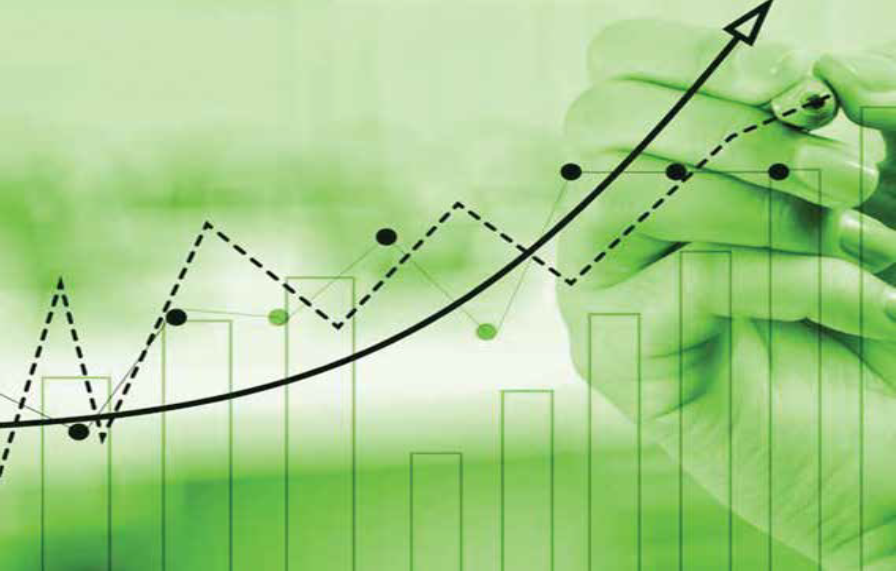 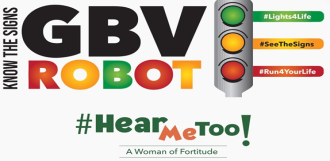 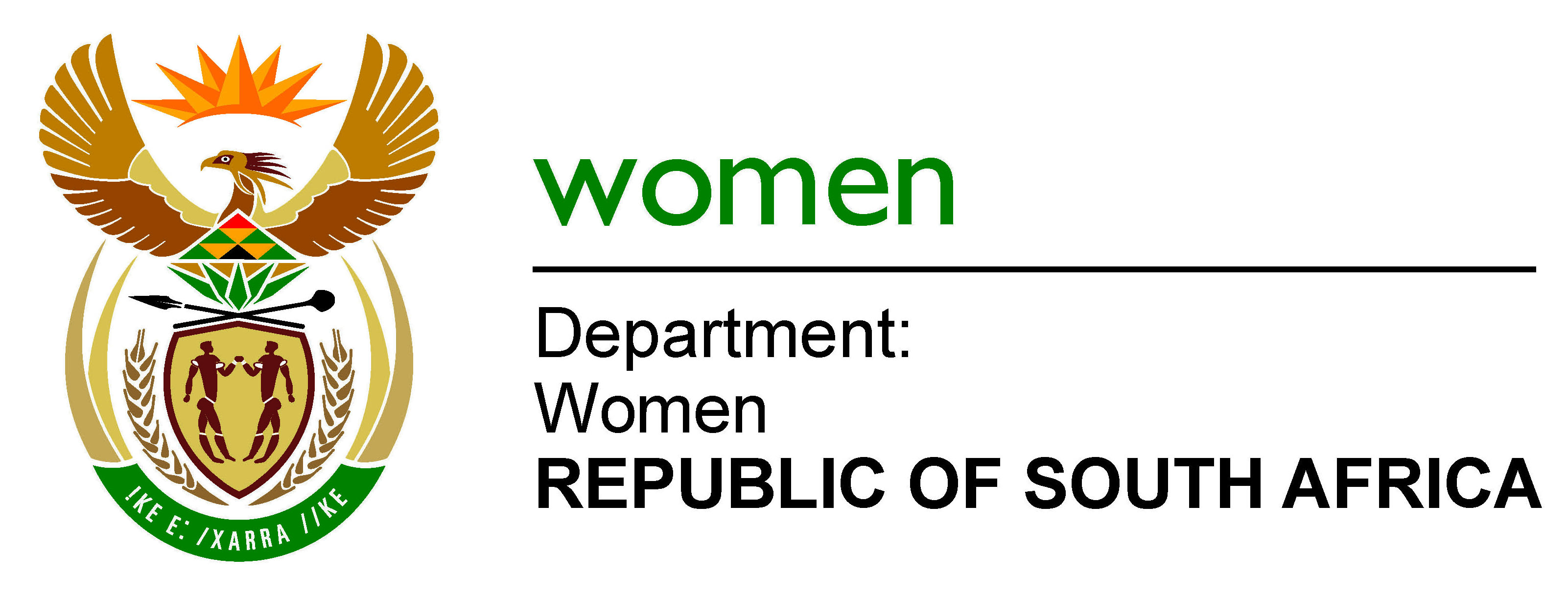 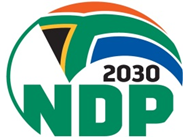 Overall Performance Information for Q4 2018/19
Figure below provides a graphic of overall performance of DoW in relation to set Quarter 4 targets outlined in the 2018/19 Annual Performance Plan. Out of 29 targets planned, 21 (72%) targets were achieved, while 8 (28%) were not achieved.
Click to add subtitle
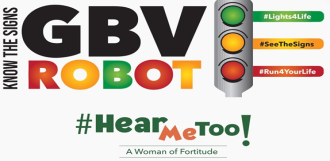 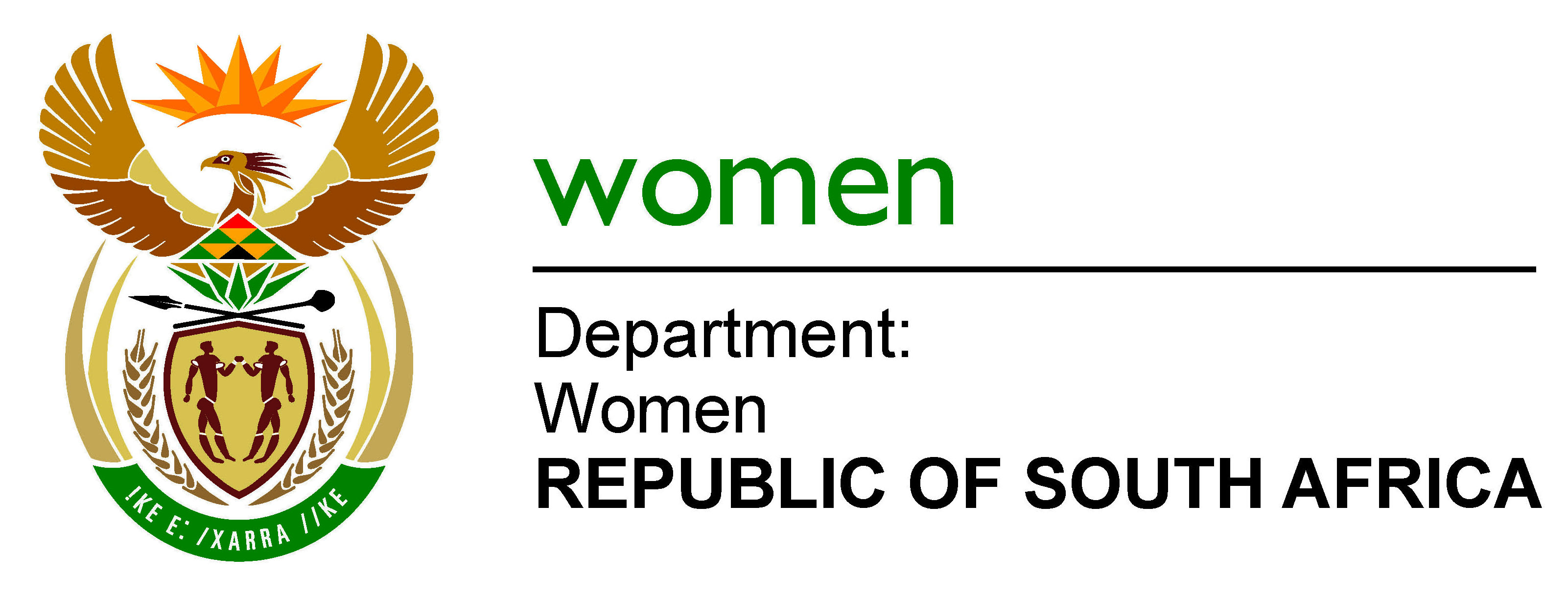 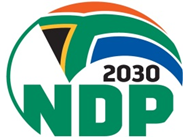 Programme 1: Performance Information for Q4
Figure below provides a graphic of overall performance of Programme 1 in relation to set Quarter 4 targets outlined in the 2018/19 Annual Performance Plan. Out of 13 targets planned, 9 (69%) targets were achieved, while 4 (31%) were not achieved.
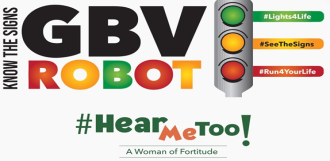 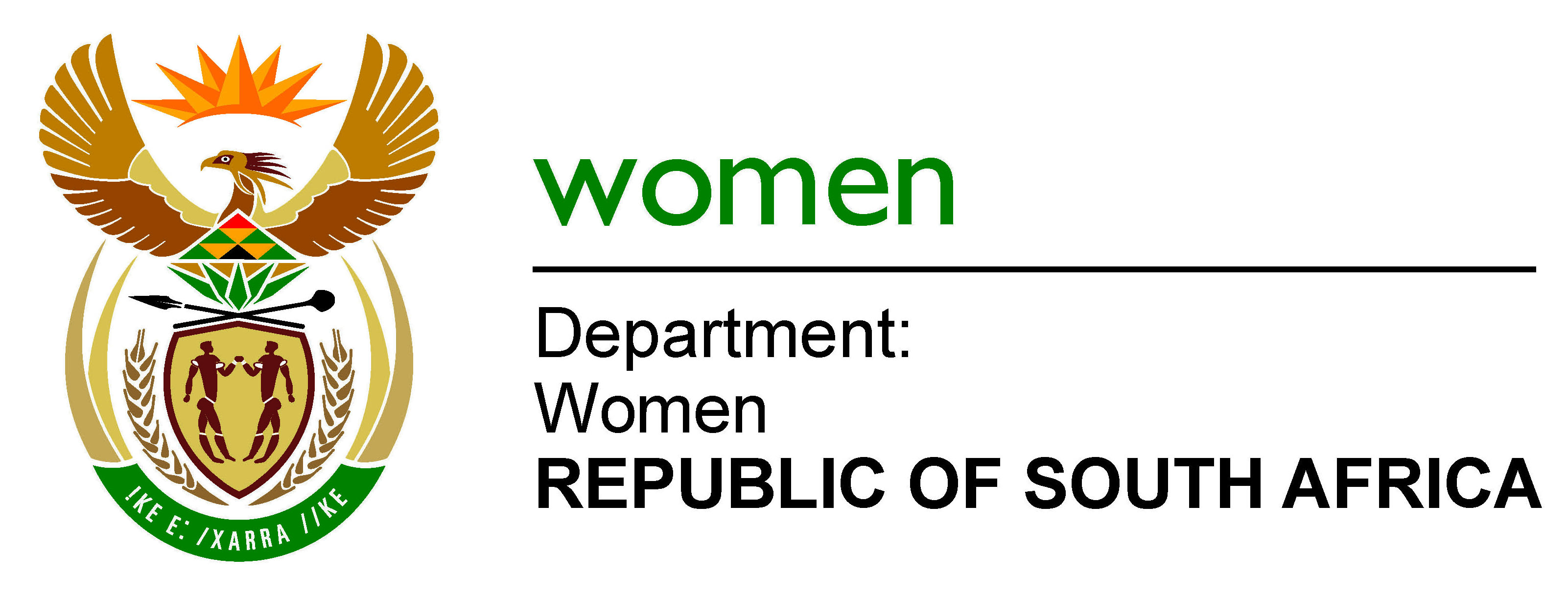 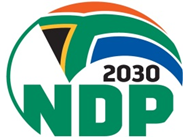 Programme 1:  Quarter 4 Performance 2018/19
Click to add subtitle
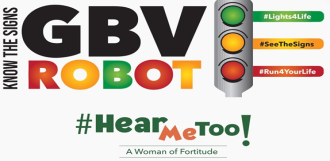 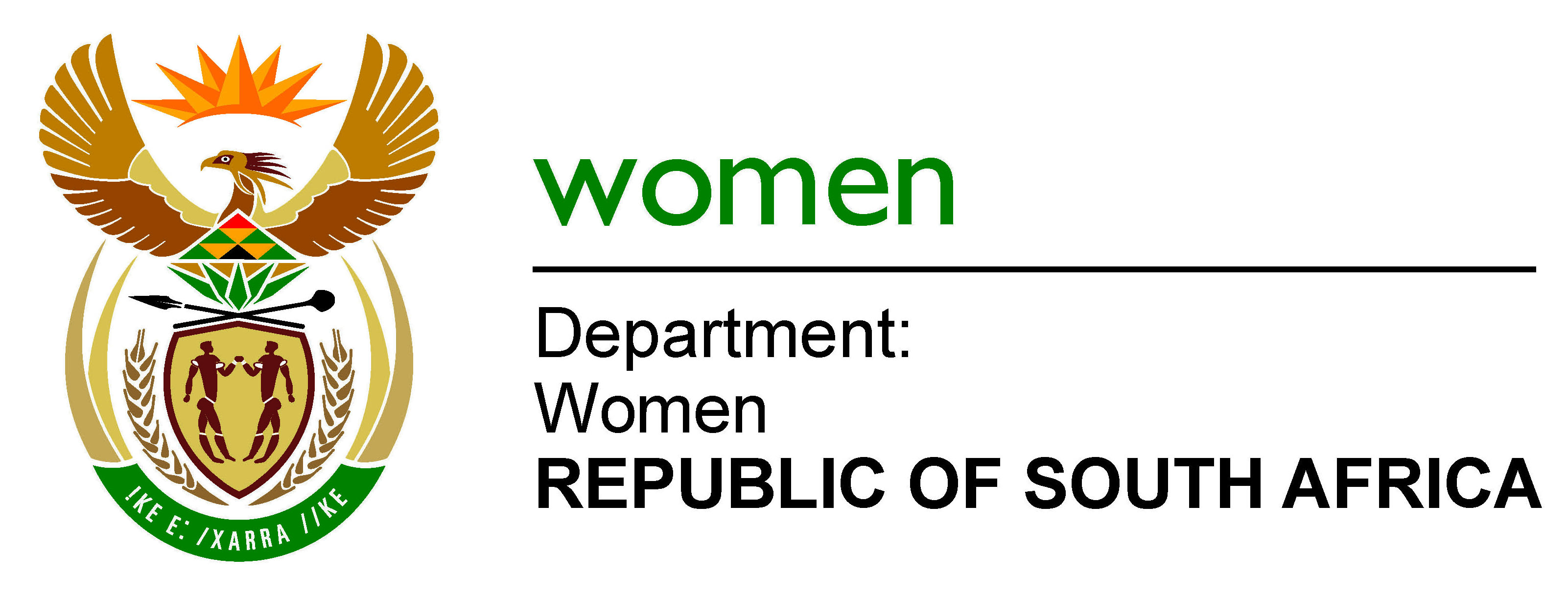 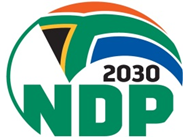 Programme 1:  Quarter 4 Performance 2018/19
Click to add subtitle
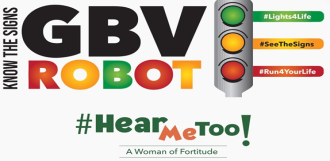 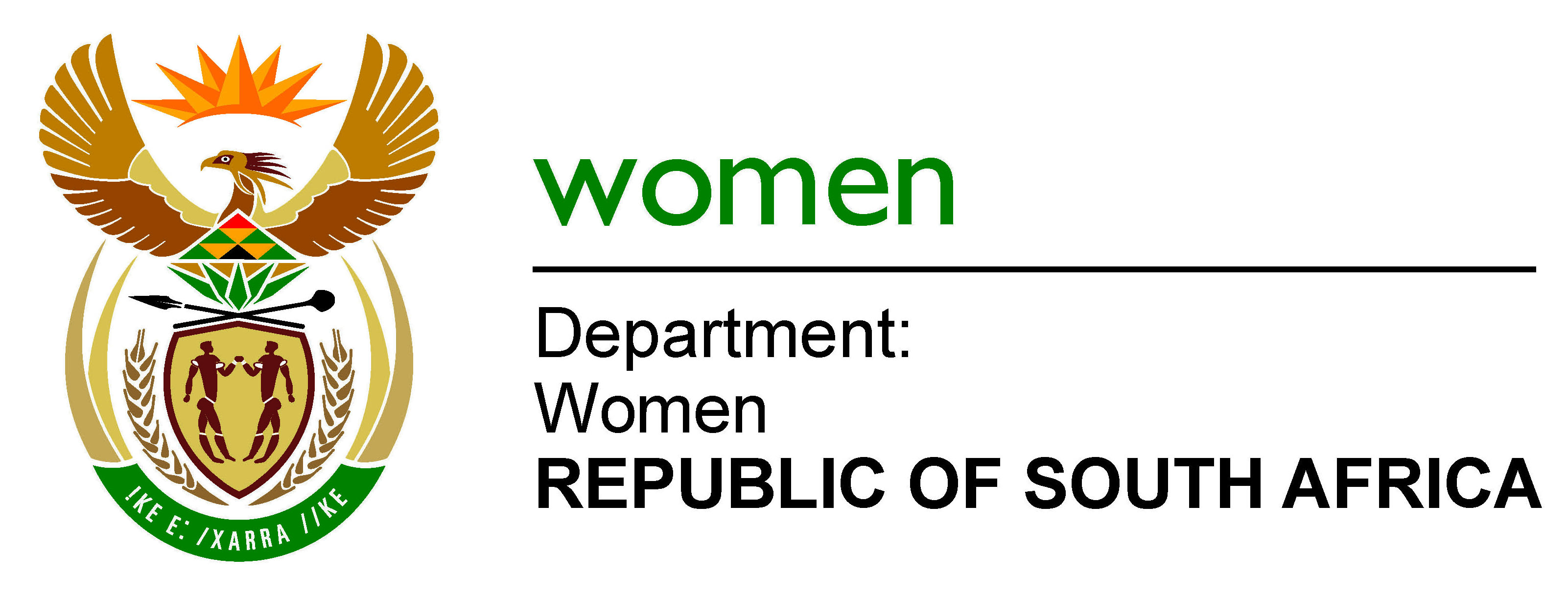 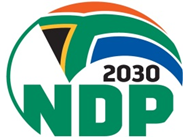 Programme 1:  Quarter 4 Performance 2018/19
Click to add subtitle
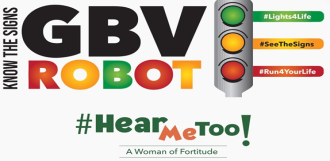 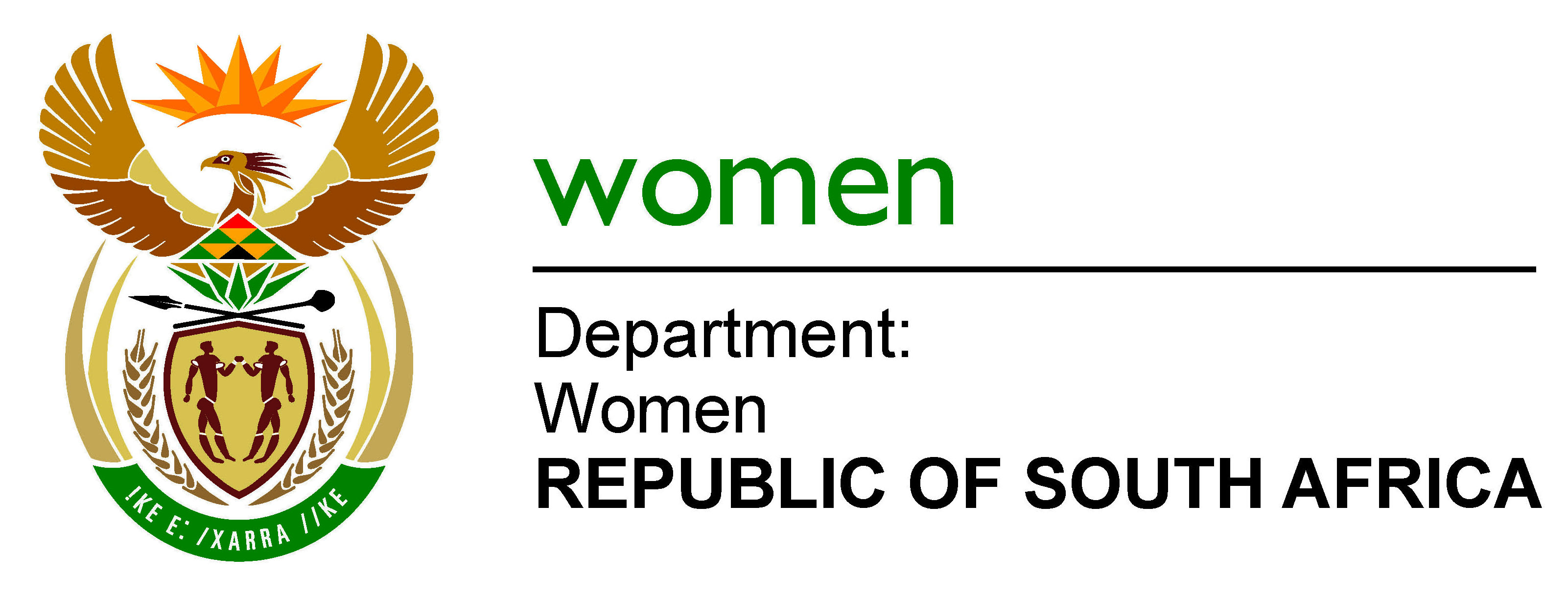 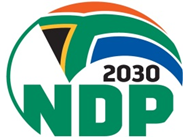 Programme 1:  Quarter 4 Performance 2018/19
Click to add subtitle
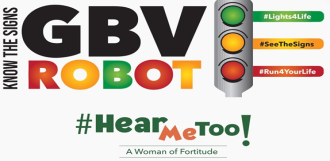 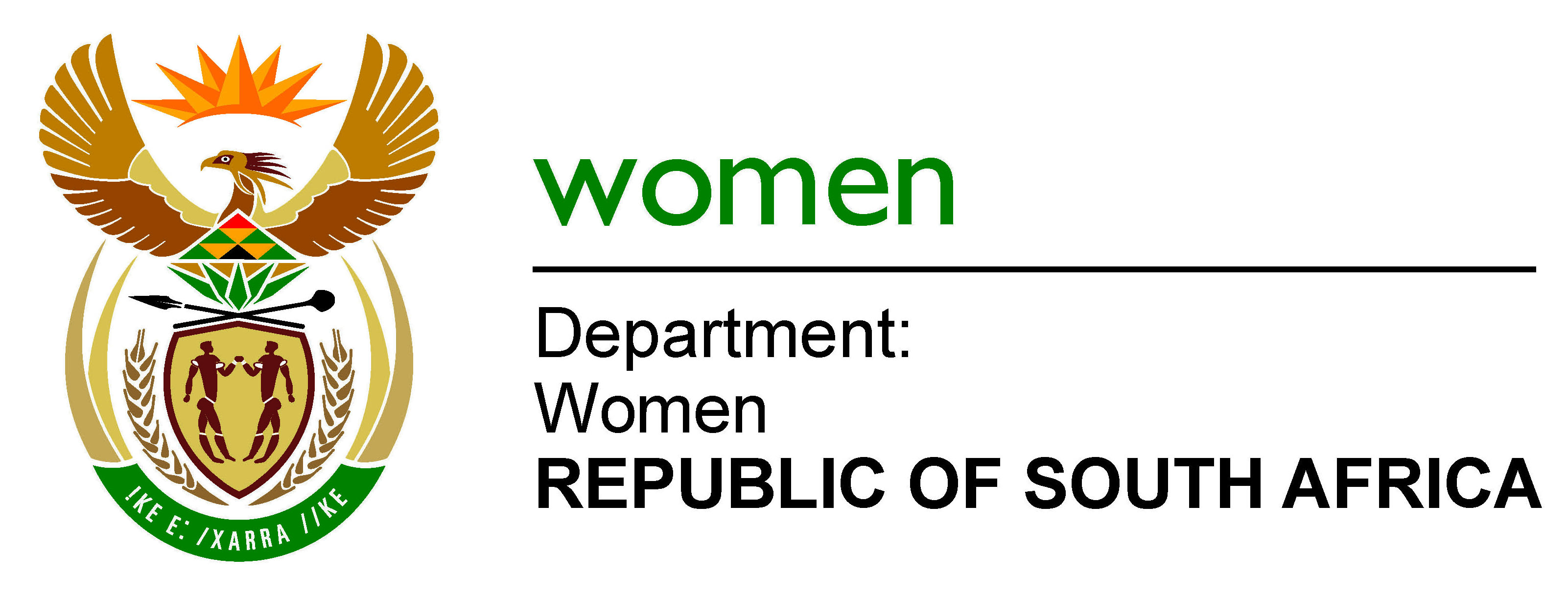 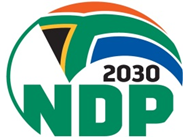 Programme 1:  Quarter 4 Performance 2018/19
Click to add subtitle
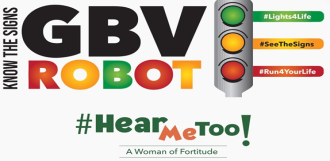 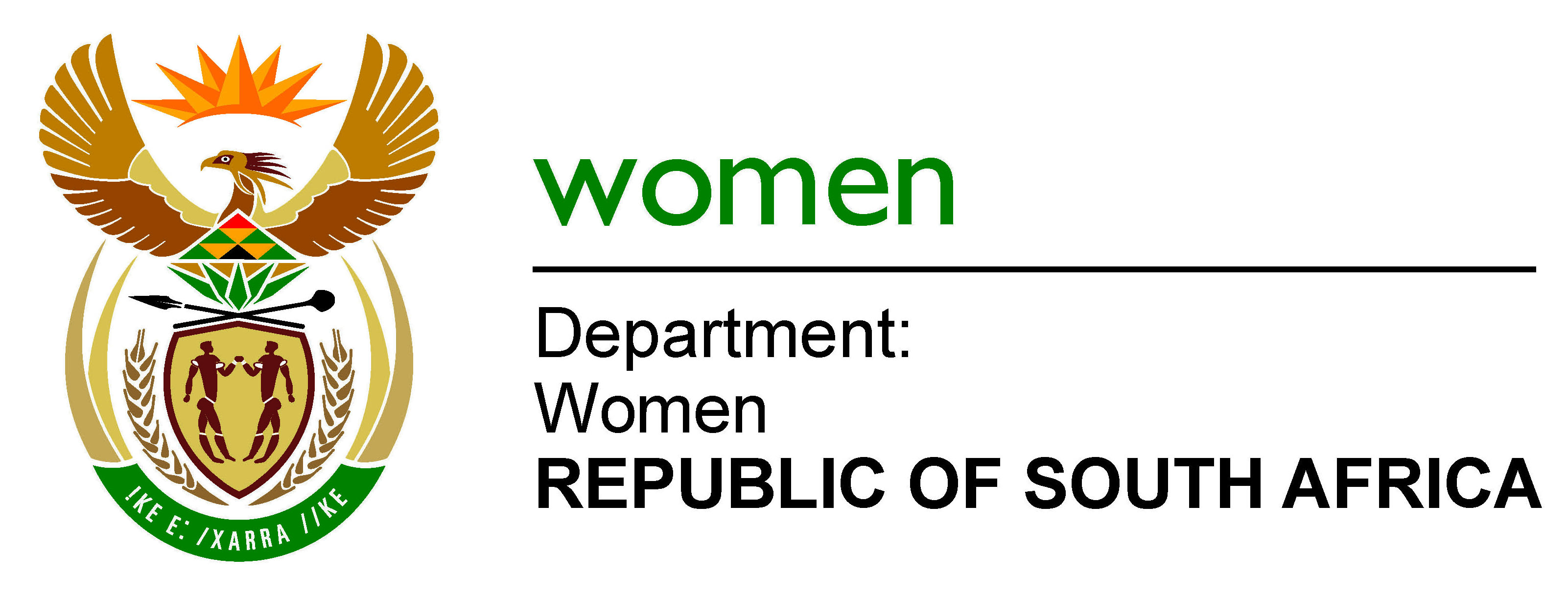 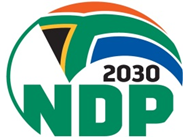 Programme 1:  Quarter 4 Performance 2018/19
Click to add subtitle
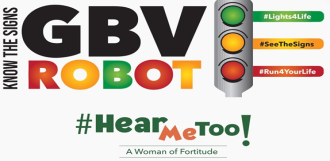 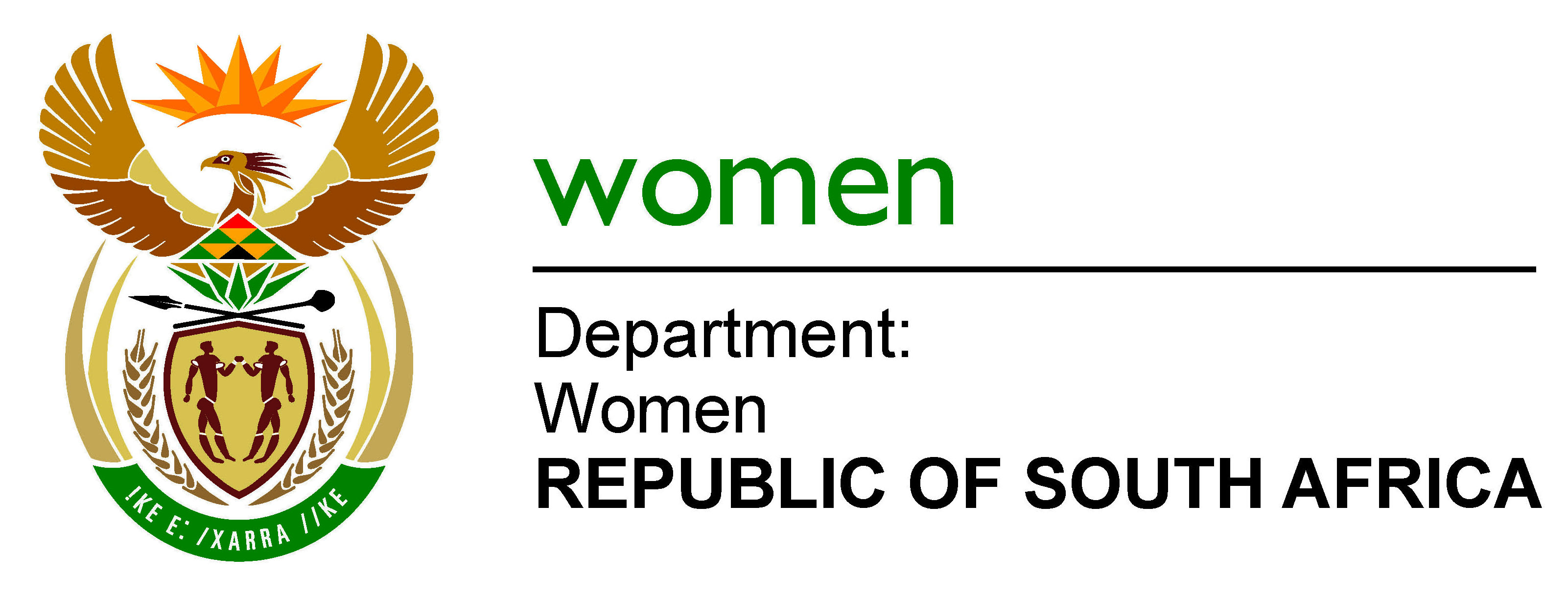 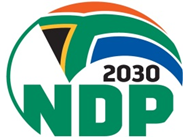 Programme 2: Performance Information for Q4
Figure below provides a graphic of overall performance of Programme 2 in relation to set Quarter 4 targets outlined in the 2018/19 Annual Performance Plan. Out of 4 targets planned, 1 (25%) target was achieved, while 3 (75%) targets were not achieved.
Click to add subtitle
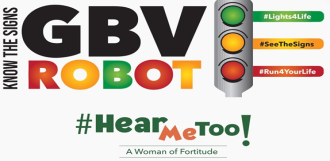 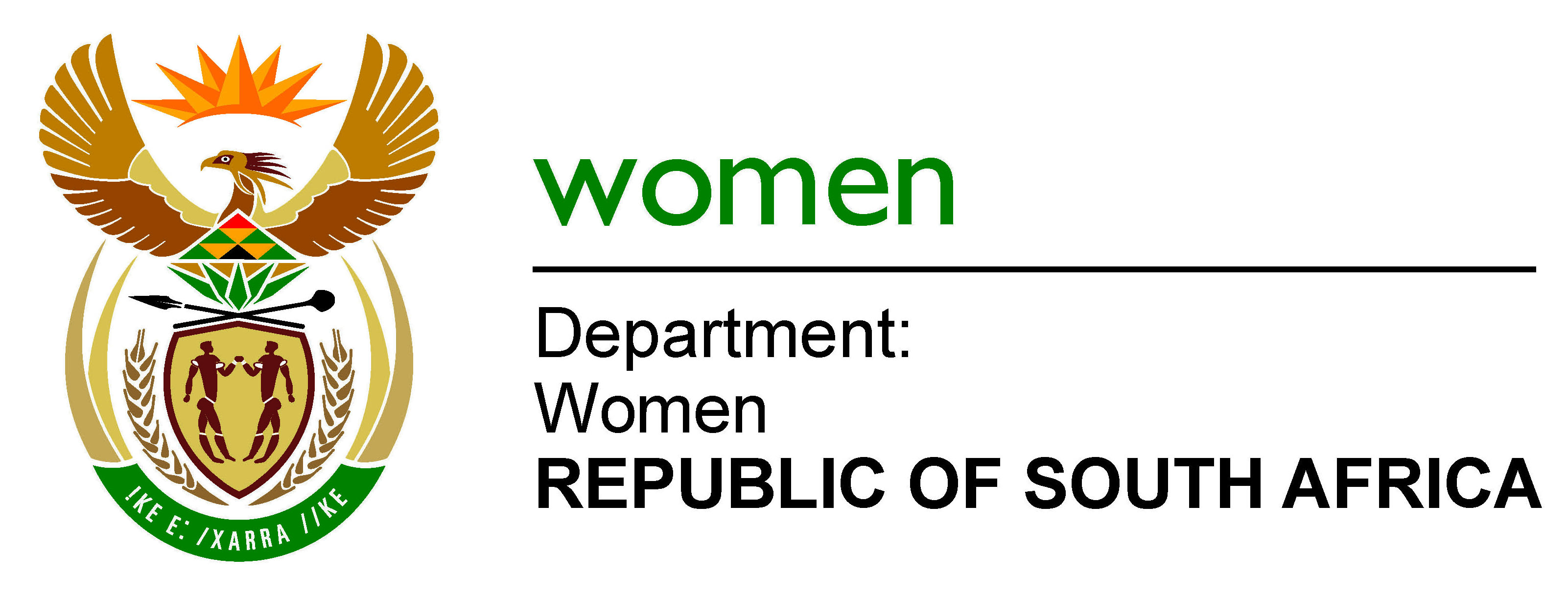 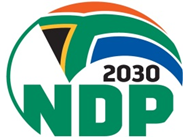 Programme 2: Performance Information for Q4
Click to add subtitle
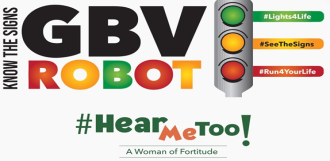 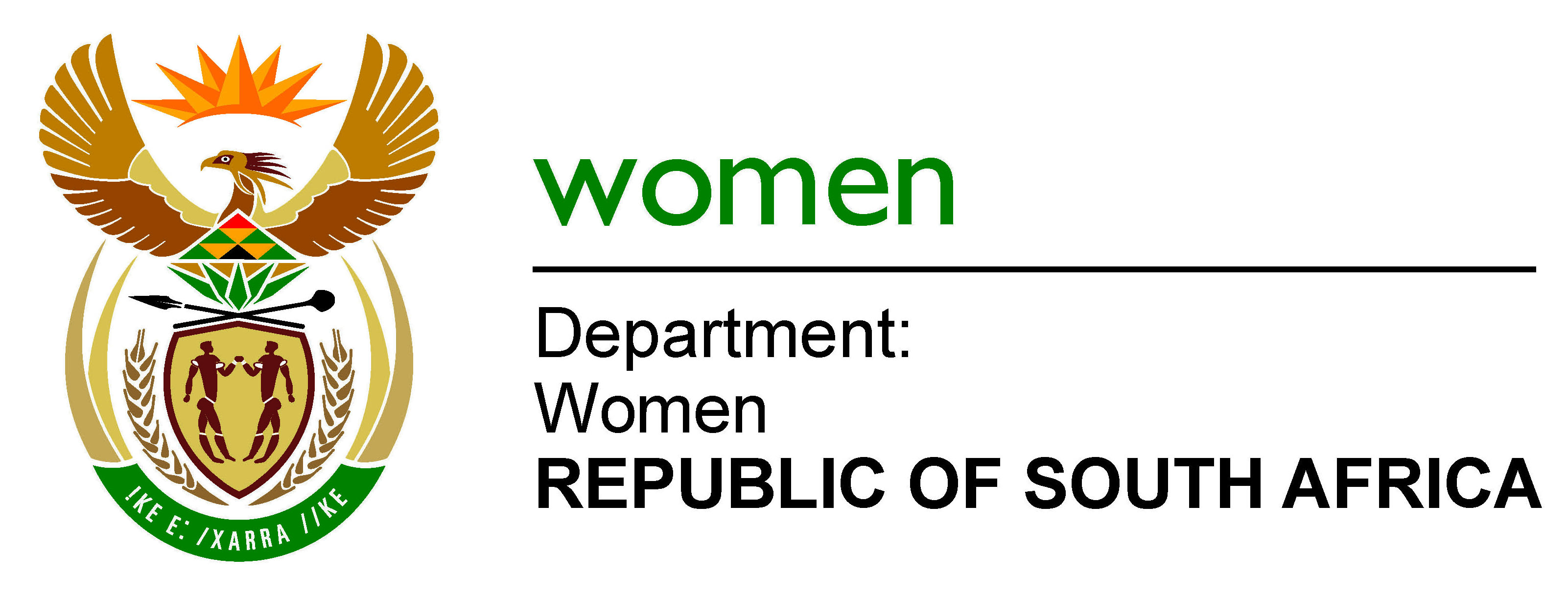 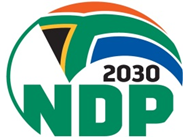 Programme 2: Performance Information for Q4
Click to add subtitle
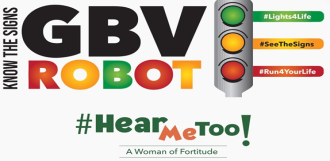 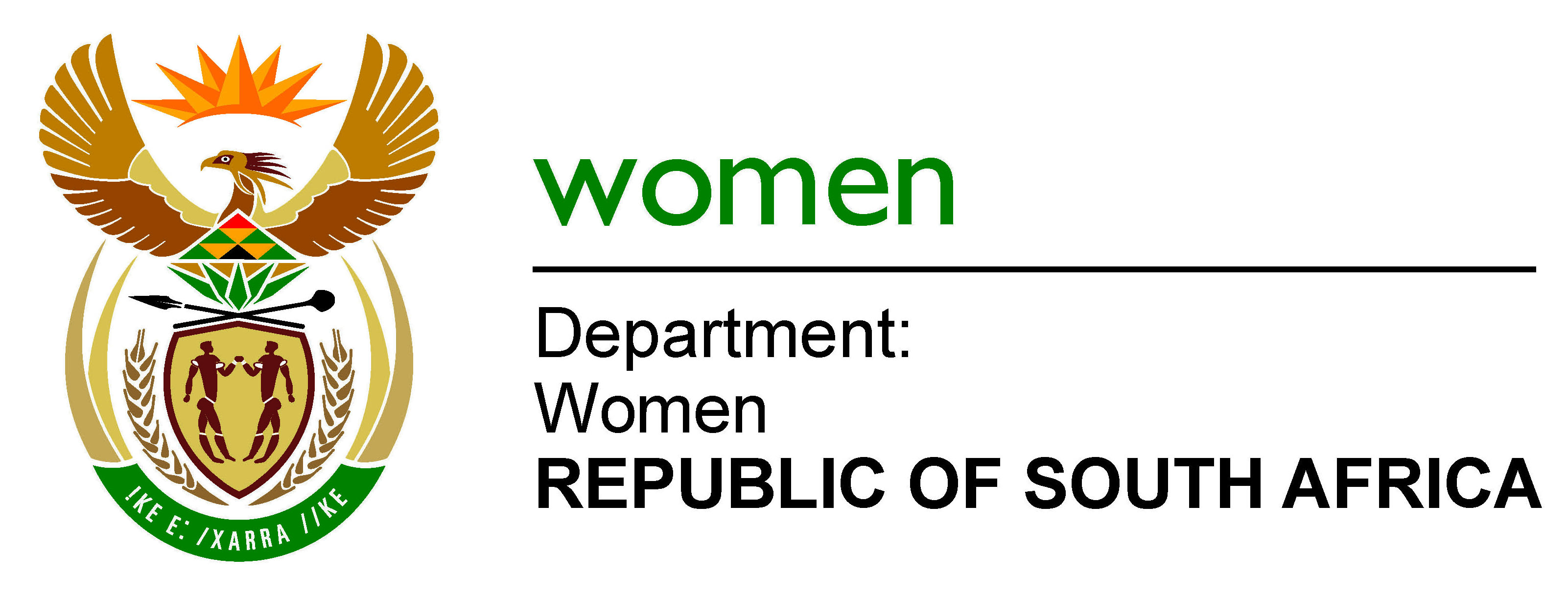 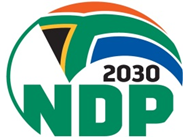 Programme 2: Performance Information for Q4
Click to add subtitle
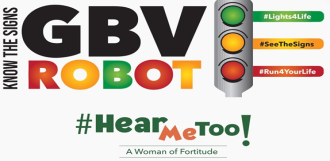 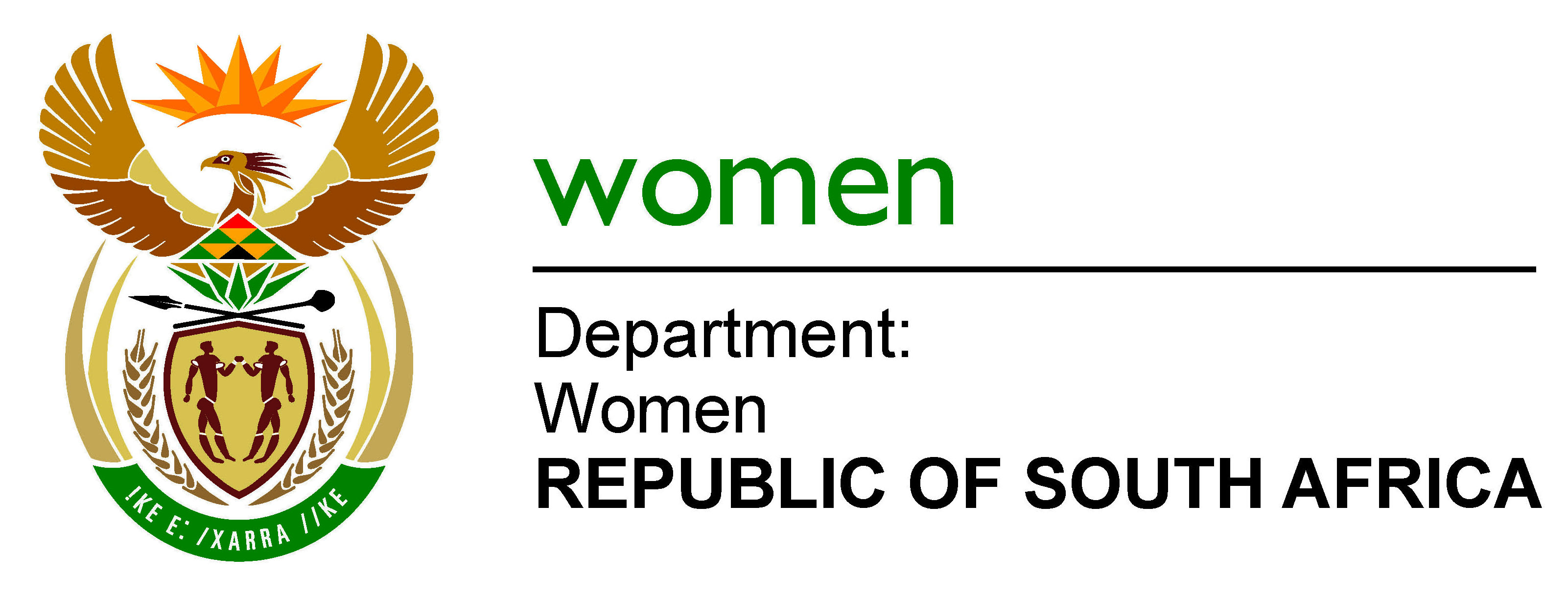 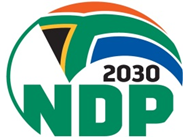 Programme 3: Performance Information for Q4
Figure below provides a graphic of overall performance of Programme 3 in relation to set Quarter 4 targets outlined in the 2018/19 Annual Performance Plan. Out of 12 targets planned, 11 (92%) targets were achieved were achieved, while 1 (8%) target was not achieved.
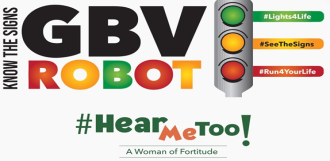 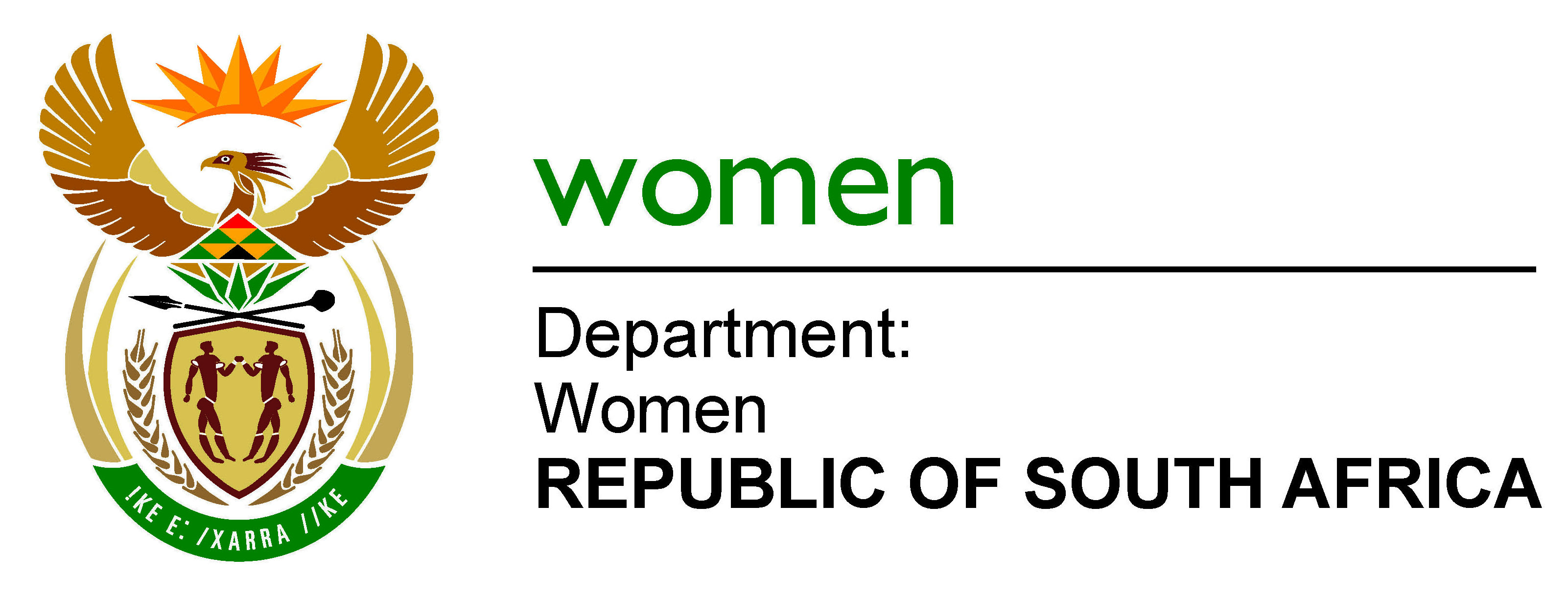 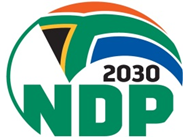 Programme 3: Performance Information for Q4
Click to add subtitle
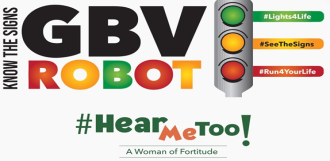 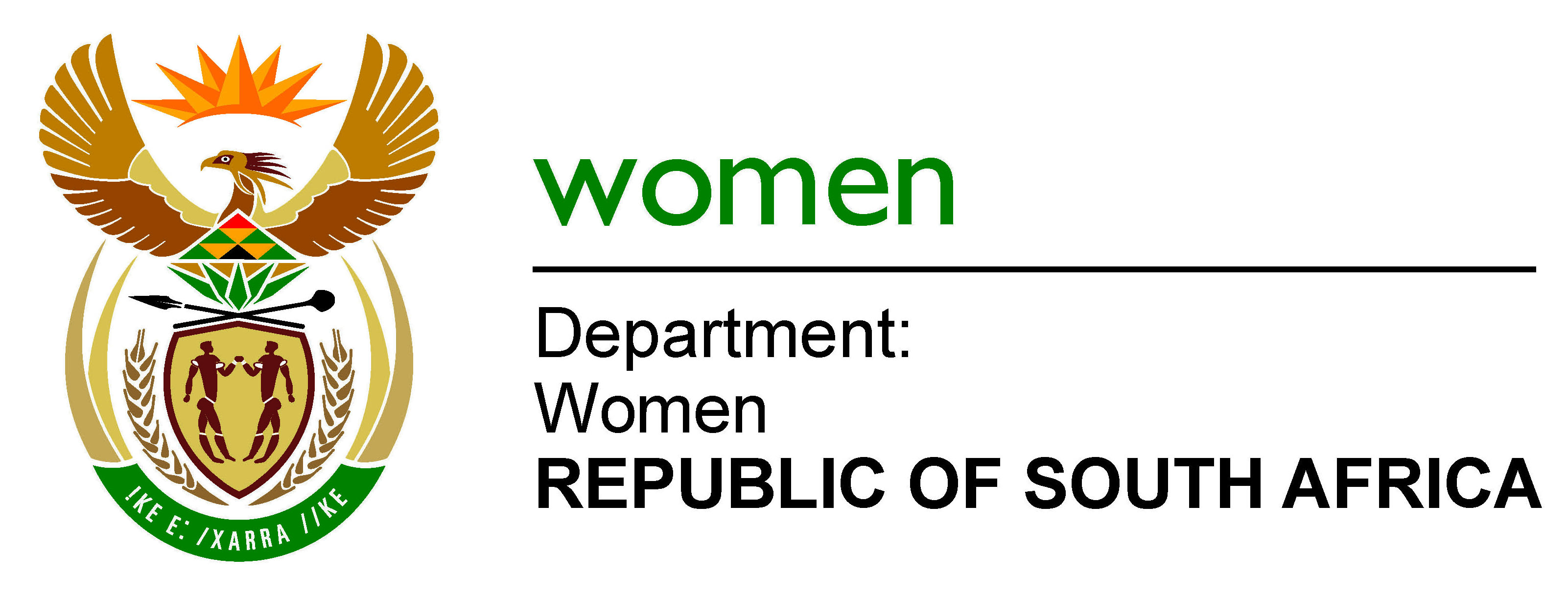 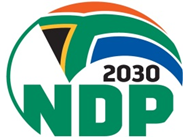 Programme 3: Performance Information for Q4
Click to add subtitle
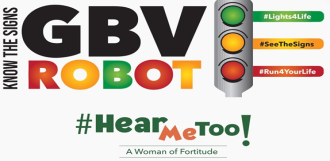 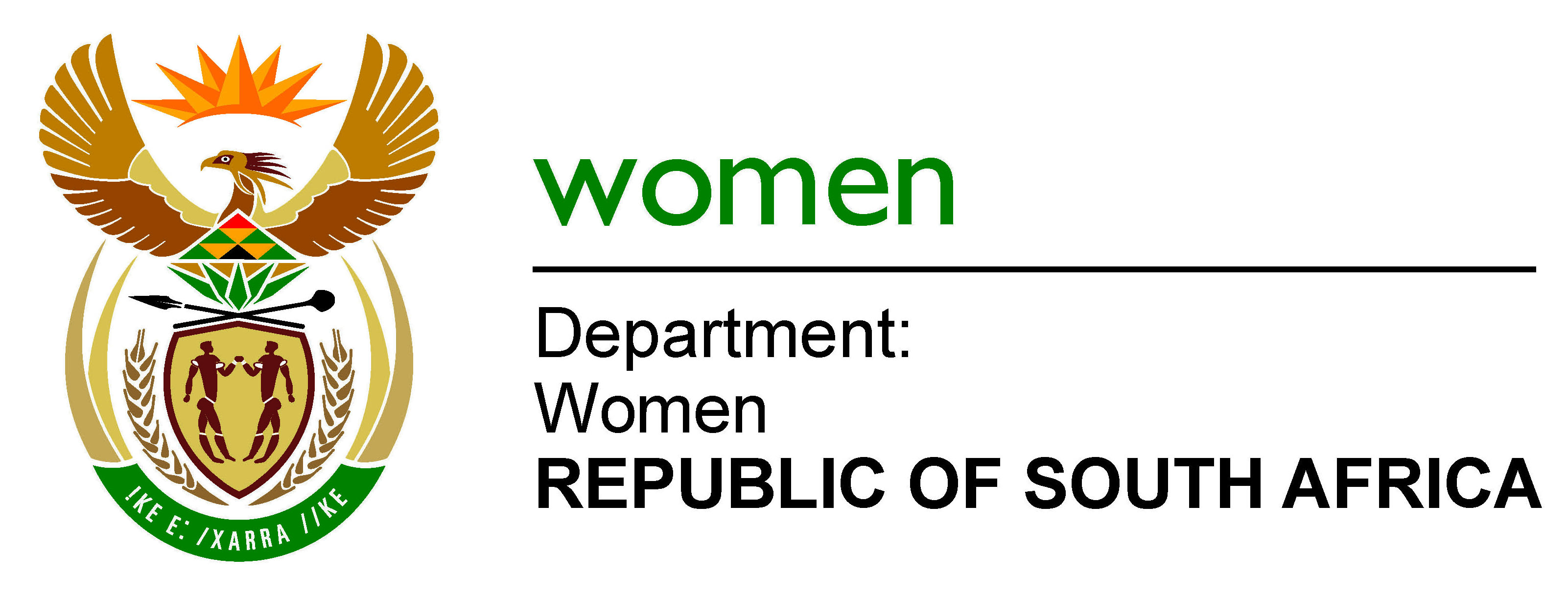 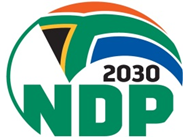 Programme 3: Performance Information for Q4
Click to add subtitle
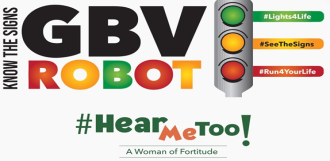 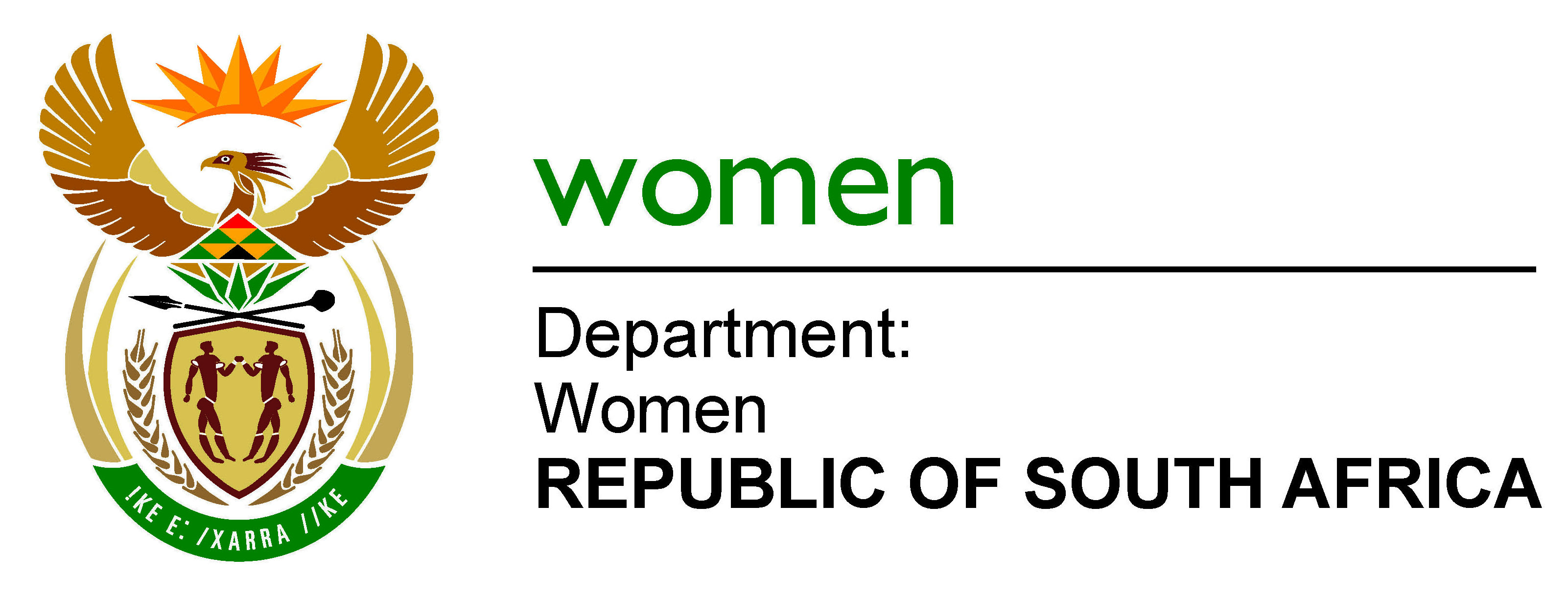 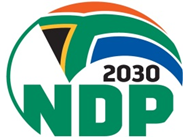 Programme 3: Performance Information for Q4
Click to add subtitle
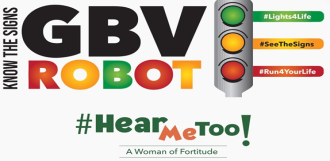 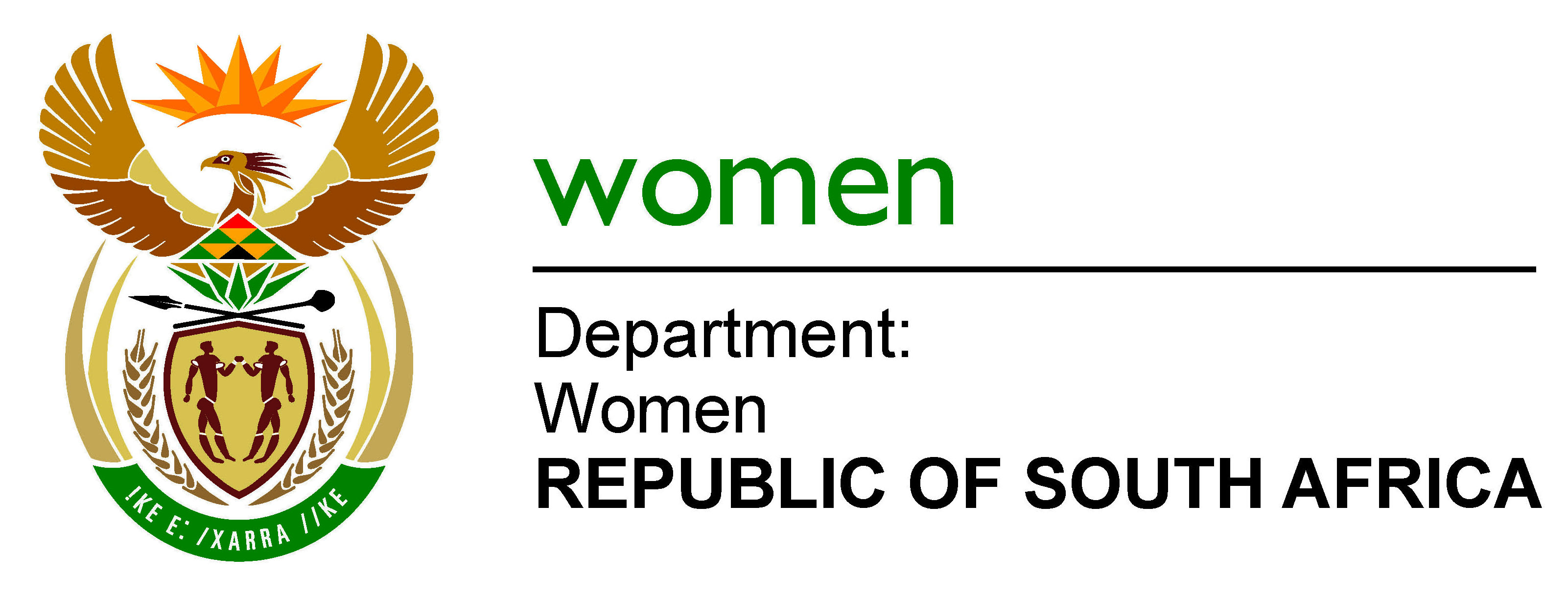 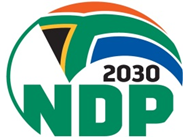 Programme 3: Performance Information for Q4
Click to add subtitle
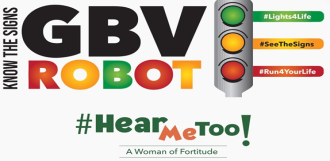 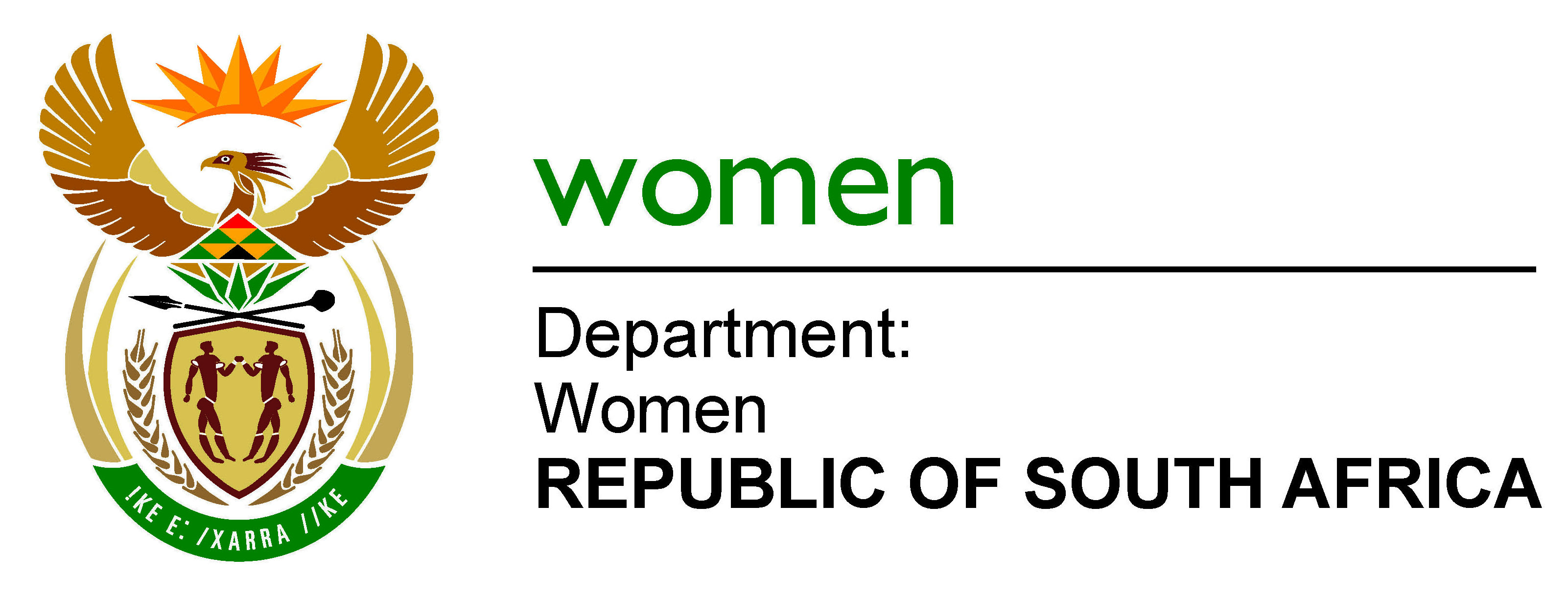 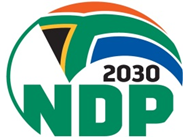 Programme 3: Performance Information for Q4
Click to add subtitle
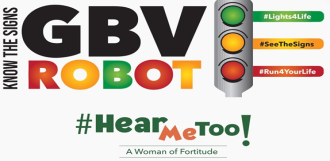 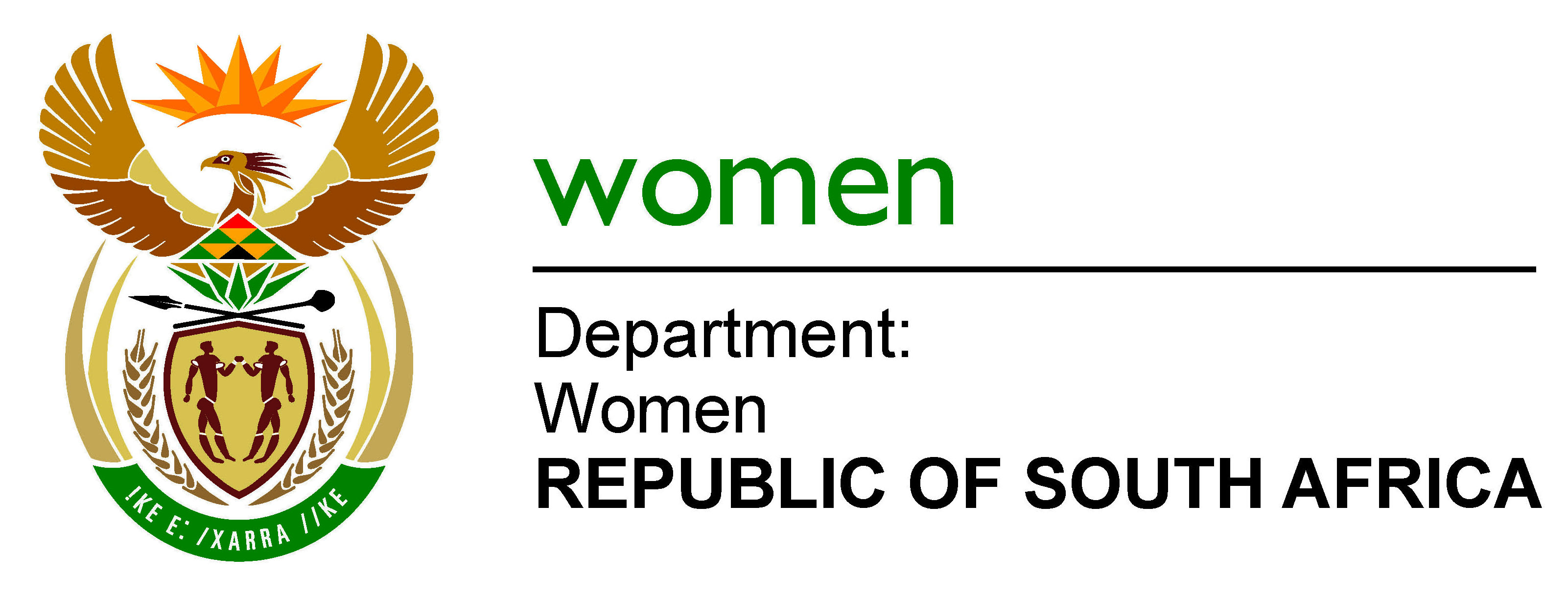 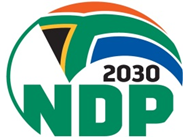 THANK YOU    SIYABONGA    RE A LEBOGA    DANKIE
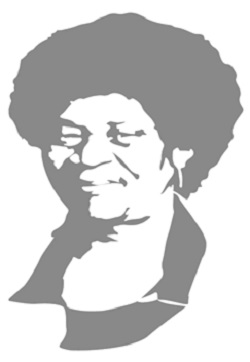 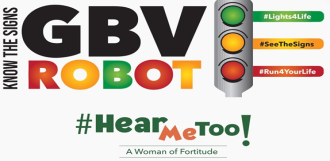